Wireless Internet Access:
Key to a Positive Guest Experience
Wireless Internet access is a staple of guest amenities and a key to a positive guest experience; no longer optional, solid, stable wifi coverage is required by most guests across all demographics. 
What was sufficient to satisfy these guests in the past may no longer keep them happy, and many properties are finding it is time to step up their systems. 
How can you do that when your Internet service provider doesn't offer supper fast access, when there are few, if any other choices for ISPs, and guests keep showing up with 5, 6, 7 or more devices per campsite that "need" Internet access? Join us for this discussion of strategies encompassing best practices for 
managing guest expectations, getting the most out 
of your current wifi system, upgrading your wifi 
and keeping your sanity without busting the budget.
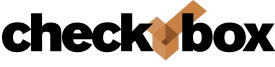 Setting Up Your System for Success
Provide your users with a system that is: 

Easy to access

Stable

Fast
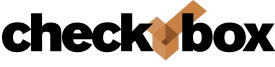 Setting Up Your System for Success
Provide your users with a system that is: 

Easy to access

 Avoid forcing users to make changes to their system settings

2.     Have the System SSID easy to recognize

3.     Use a single page login when possible
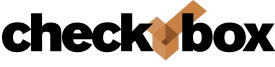 Setting Up Your System for Success
Provide your users with a system that is: 

Stable

Mount all access points high, free of obstacles and with a clear shot to users.
Locate access points so that users are less than 150 feet from an access point.
Hardwire as many access points as possible, using fiber for longer runs.
Repair all damaged antennas, cables etc. and make sure all are powered up.
Make sure your modem(s) are stable and providing the agreed service level.
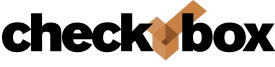 Setting Up Your System for Success
Provide your users with a system that is: 
Fast
Maximize your connection with your ISP
Check to see if you are getting the advertised speed
If possible subscribe to a faster service with your ISP
Check to see if there are other ISPs available
Check the wiring
Eliminate unnecessary devices in the path.

Use Multiple Internet connections
 	Load balancing to increase bandwidth
Failover for redundancy
Multiple ISPs for even better redundancy
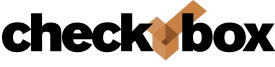 Managing Users
Set Expectations
What services and activities is your system intended to support?
What are the realistic capabilities of your system?
Communicate these up front and ahead-of-time to your guests.


2. Controlling Access
         a)    How many devices can get online
         b)	How much bandwidth they can access
         c)    Blocking P2P (Peer-to-Peer) file sharing reduces bandwidth & liabilities.
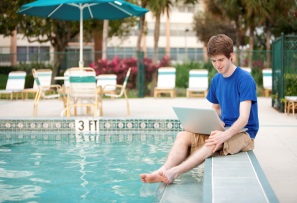 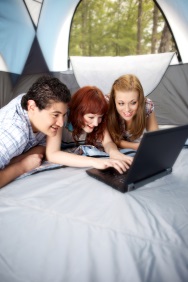 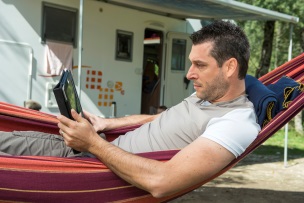 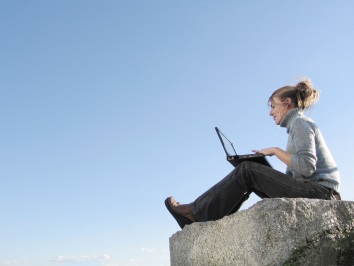 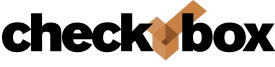 Upgrading
How to get the most out of your budget
Two major areas to budget for:

Bandwidth

and

Hardware
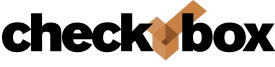 Upgrading - Bandwidth
Maximize your connection with your ISP
Check to see if you are getting the advertised speed
If possible subscribe to a faster service with your ISP (See if bundling services with one provider might save money)
Check to see if there are other ISPs available
Sometimes unbundling can also save money too.
Get quotes from multiple providers if possible - and make them compete!

Use Multiple Internet connections
 	Load balancing to increase bandwidth
Failover for redundancy
Multiple ISPs for even better redundancy
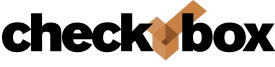 Upgrading - Hardware
Upgrading Hardware 

Today's WiFi demands are much greater than they were even a couple of years ago.

Many guests travel with multiple devices - ensure that you select a system that has the capacity to handle the amount of client devices you have at peak periods.

Select hardware that can handle the bandwidth you have now and bandwidth you will need to have in the next several years
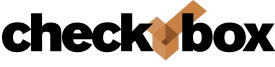 Upgrading - Hardware
Questions to ask your hardware provider:

How much will this system cost?
	How much is the equipment?
	How much is the installation?
	Can I install it myself?
	What do I need to provide separately?
 
How long does it take to install the system? How soon can it be installed?
 
What warranties are included with the system?
	If I am not happy with the system can I return it?
 
Who provides the Internet service to the property (Who is the ISP?)
	Who pays for the Internet service to the property?
 
What are my recurring costs? Can they be suspended in my off-season?
 
Does the vendor or the property owner set the pricing? Can I give access away for free to my customers? How much will it cost me if I choose to give it away for free?
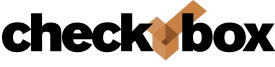 Upgrading - Hardware
Questions (continued)

What control do I have over the system? 
	How do users authenticate on the system?
	Can I see who is on-line and how much data they have used?
	Can I restrict the amount of data usage to prevent bandwidth hogs?
	Can I see the status of all of my access points?
	Can I log into the system remotely, from off of the property?
 
What support is provided for the property management and employees?
	Is there live, toll-free support available? 
 
What support is provided for the guests (and at what cost?)
	Is there live toll-free support available
 
How are repairs handled?
 
Who is responsible for software updates? How is that handled?
 
Who else is using this system? (References)
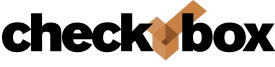